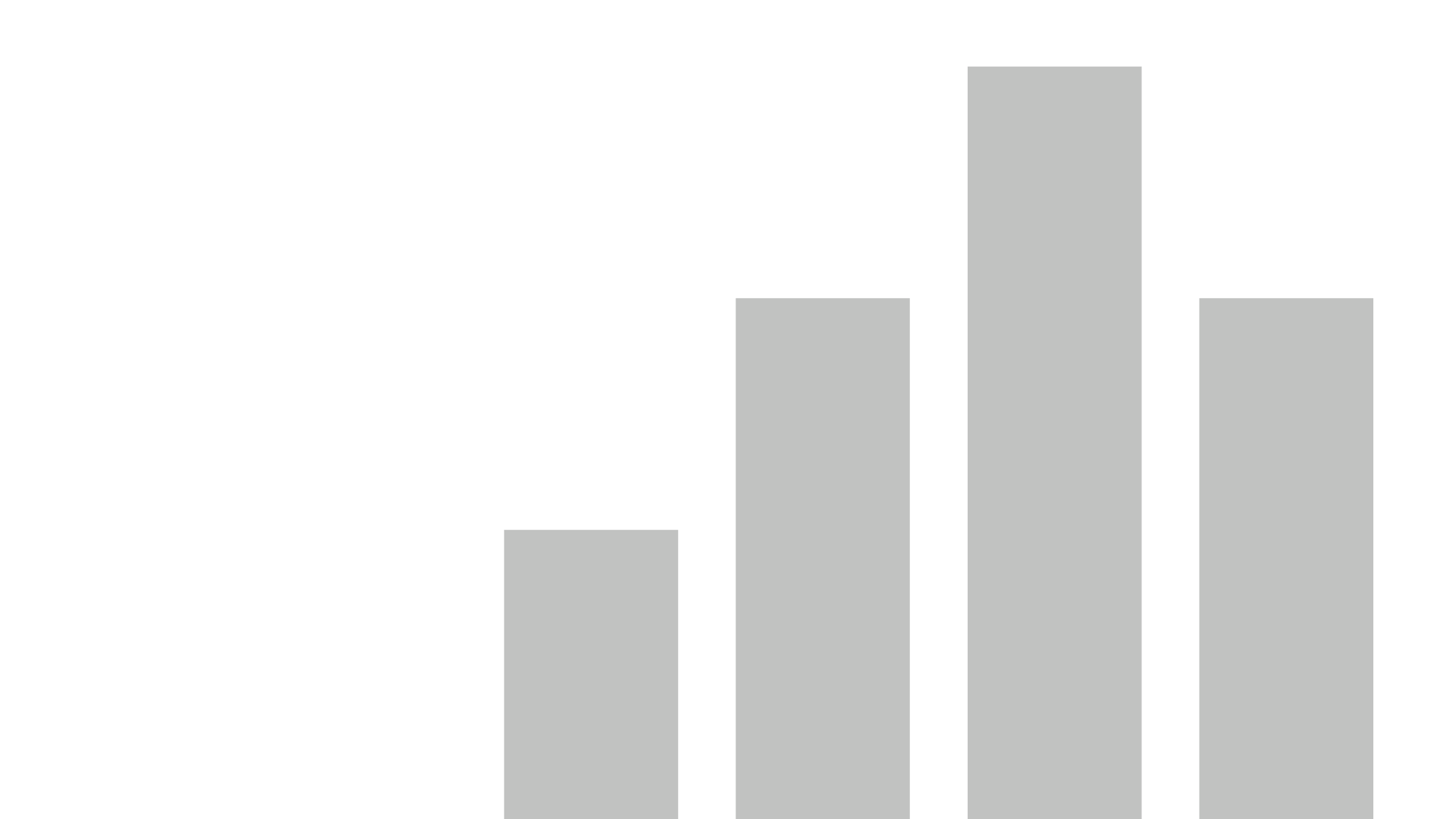 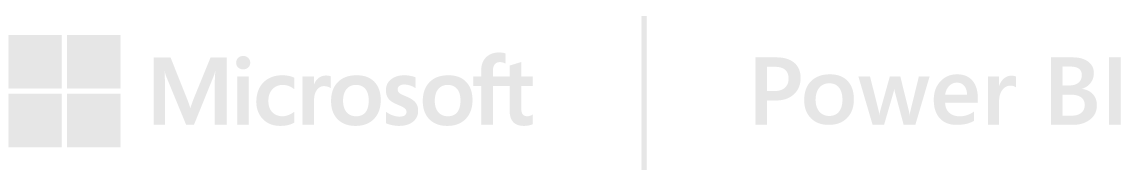 1  CONTO ECONOMICO
View in Power BI
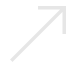 Last data refresh:
12/07/2022 01:14:23 UTC
Downloaded at:
12/07/2022 08:01:15 UTC
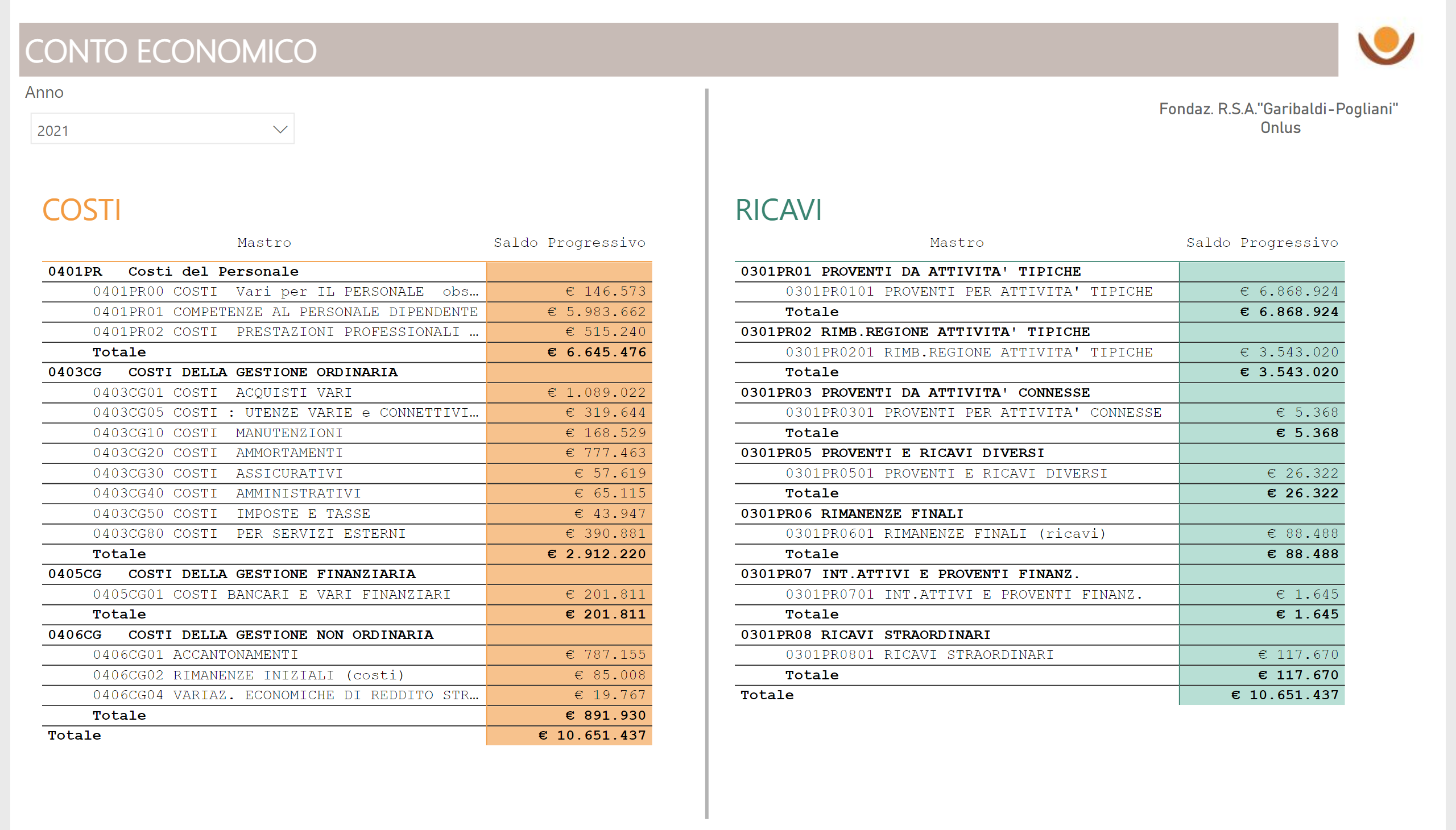 Riepilogo Conto Economico
[Speaker Notes: COSTI
No alt text provided

Anno
No alt text provided

Azienda selezionata
No alt text provided

basicShape
No alt text provided

RICAVI
No alt text provided

COSTI/RICAVI
No alt text provided]
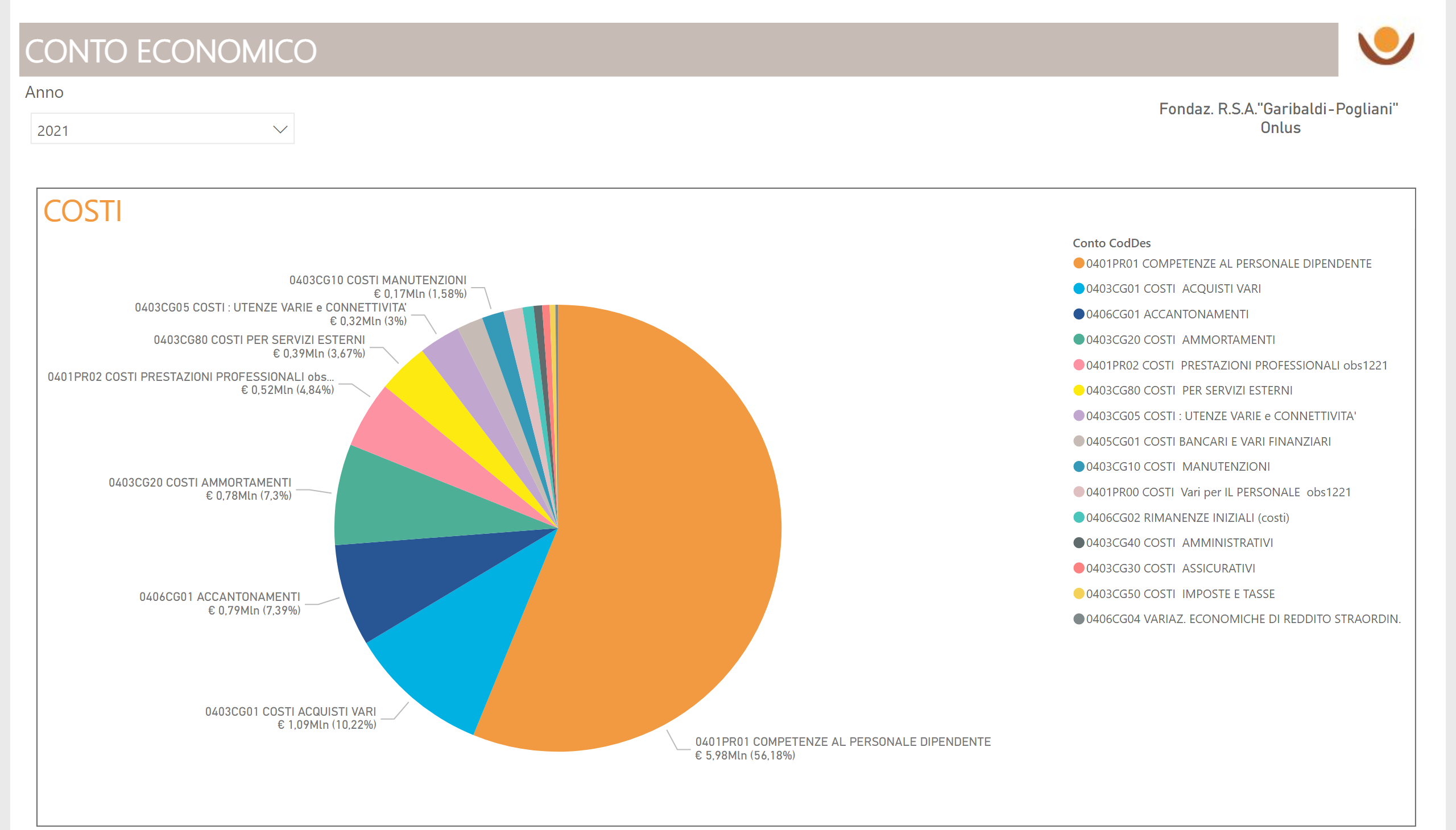 Grafico Costi
[Speaker Notes: COSTI
No alt text provided

Azienda selezionata
No alt text provided

Anno
No alt text provided

COSTI/RICAVI
No alt text provided]
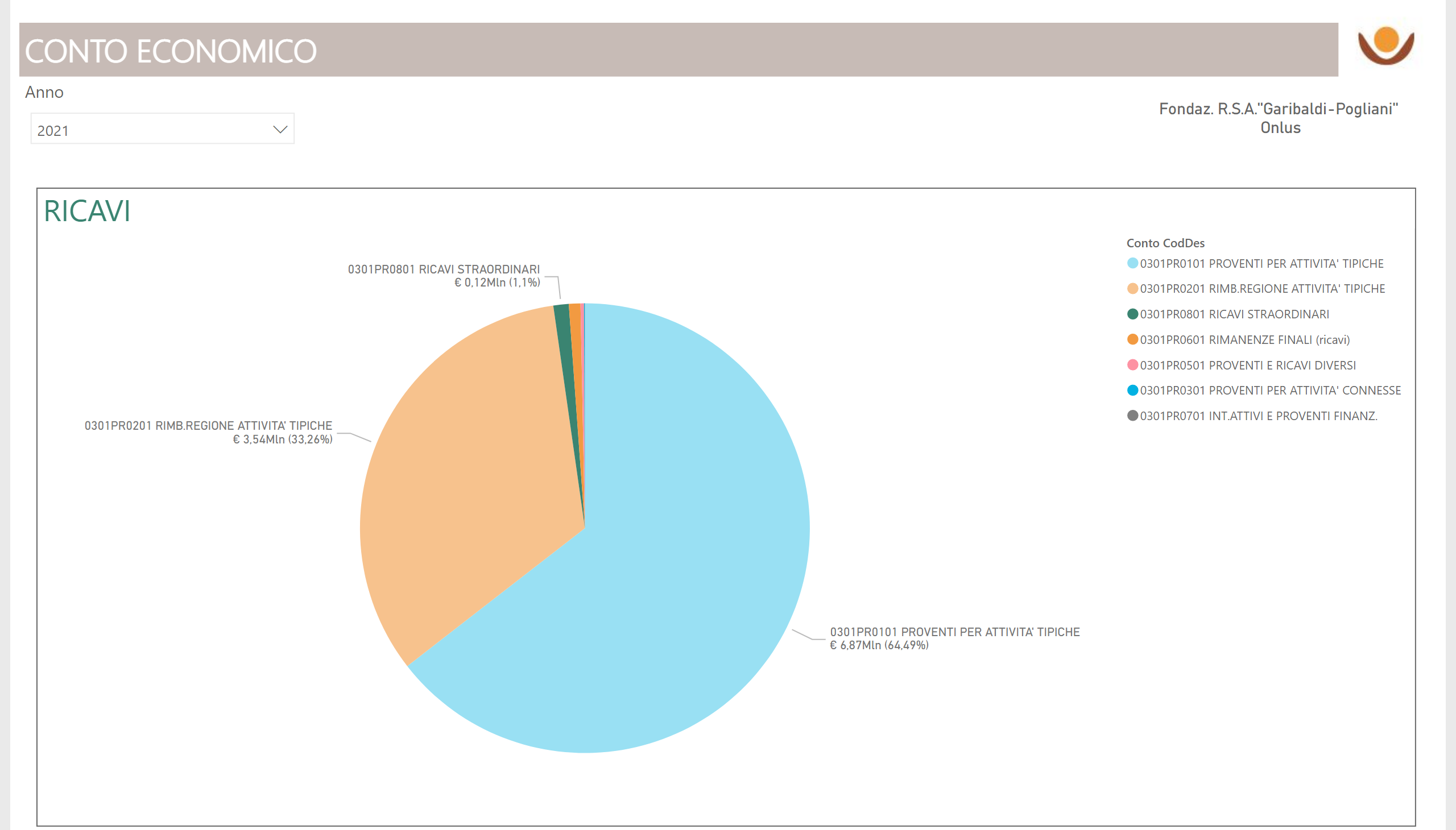 Grafico Ricavi
[Speaker Notes: RICAVI
No alt text provided

Azienda selezionata
No alt text provided

Anno
No alt text provided

COSTI/RICAVI
No alt text provided]
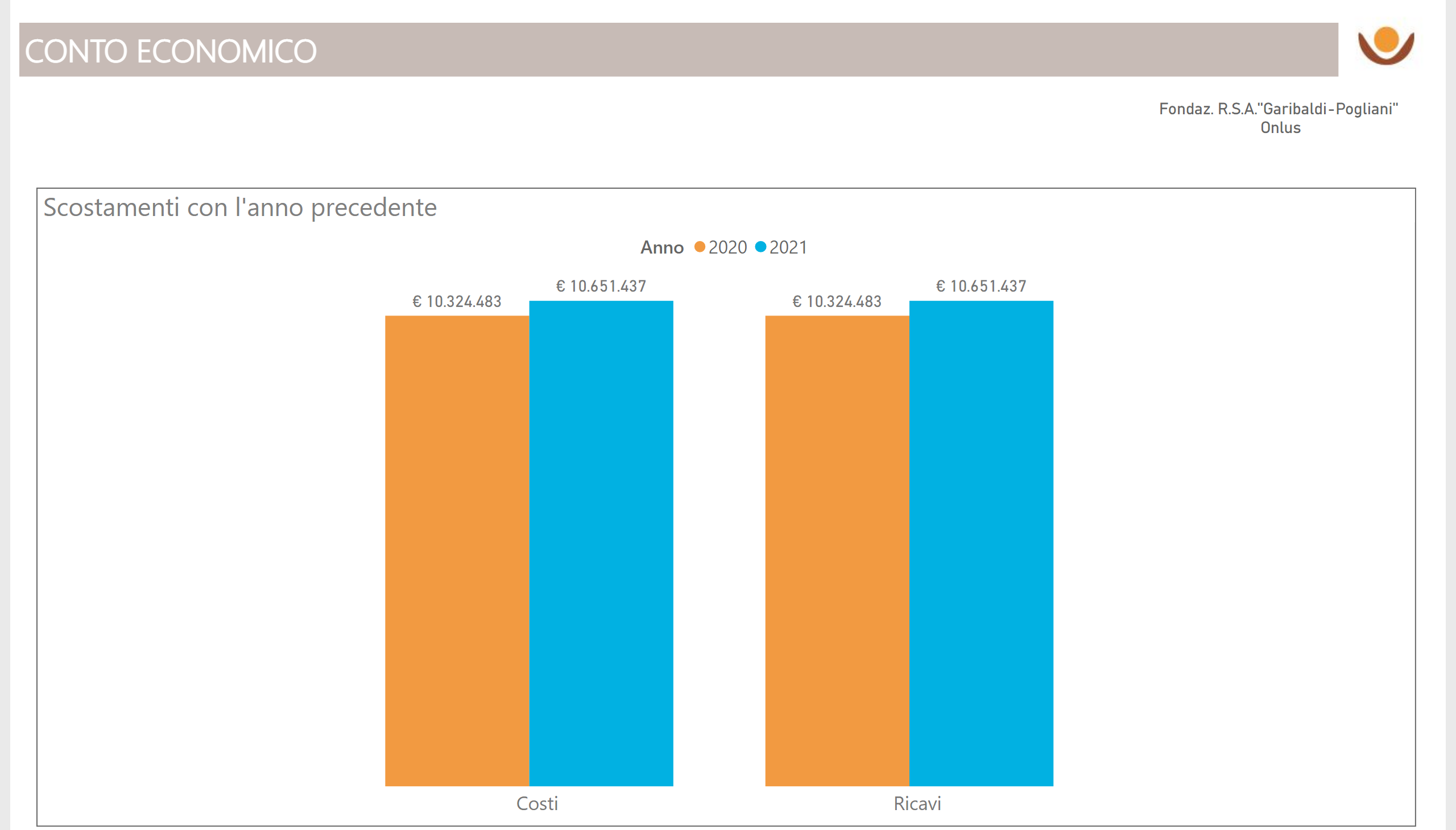 scostamento anni (economico)
[Speaker Notes: Scostamenti con l'anno precedente
No alt text provided

Azienda selezionata
No alt text provided

COSTI/RICAVI
No alt text provided]
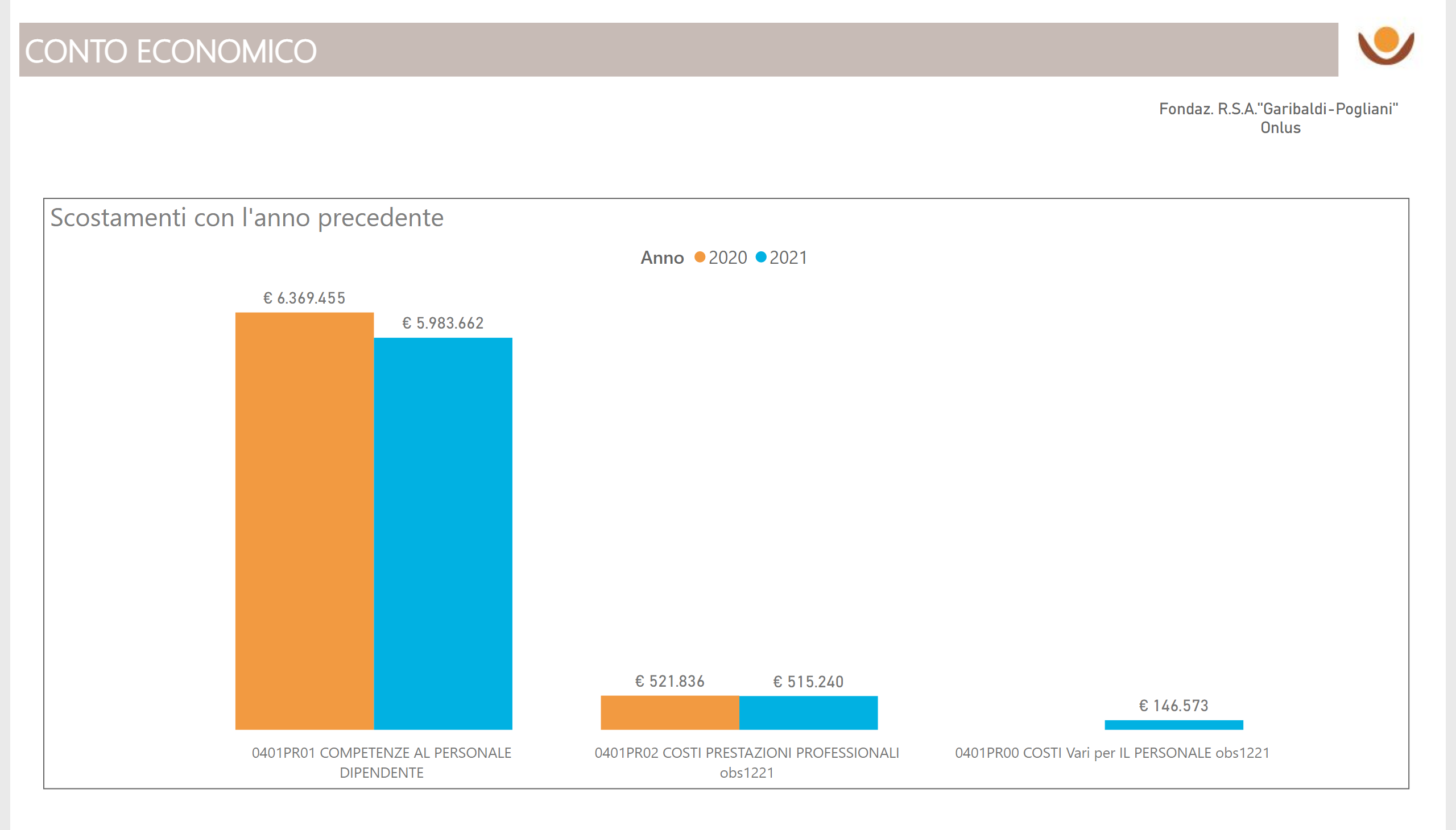 scostamento personale
[Speaker Notes: Scostamenti con l'anno precedente
No alt text provided

Azienda selezionata
No alt text provided

COSTI/RICAVI
No alt text provided]
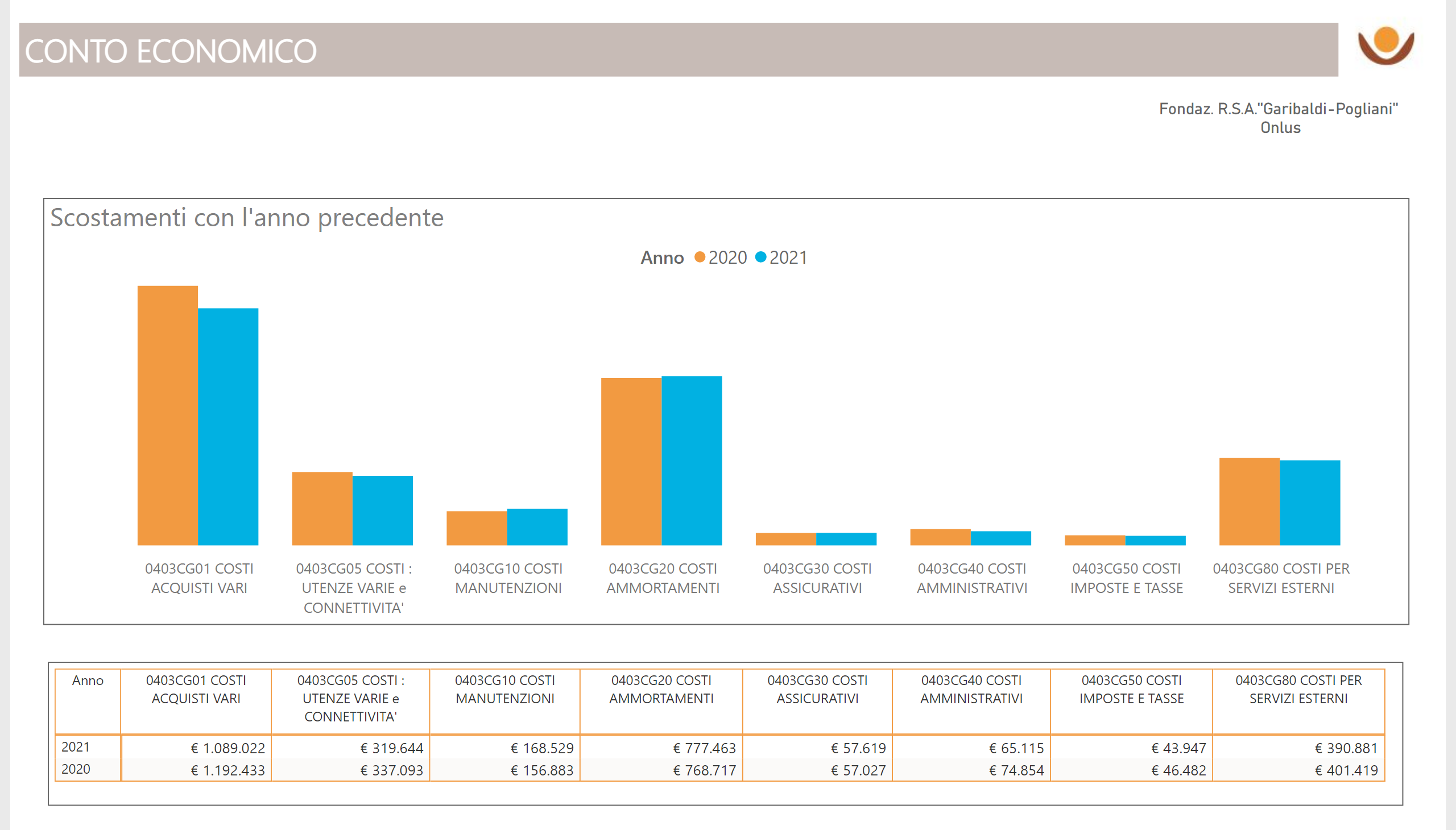 scostamento ordinaria
[Speaker Notes: Scostamenti con l'anno precedente
No alt text provided

Scostamenti con l'anno precedente
No alt text provided

Azienda selezionata
No alt text provided

COSTI/RICAVI
No alt text provided]
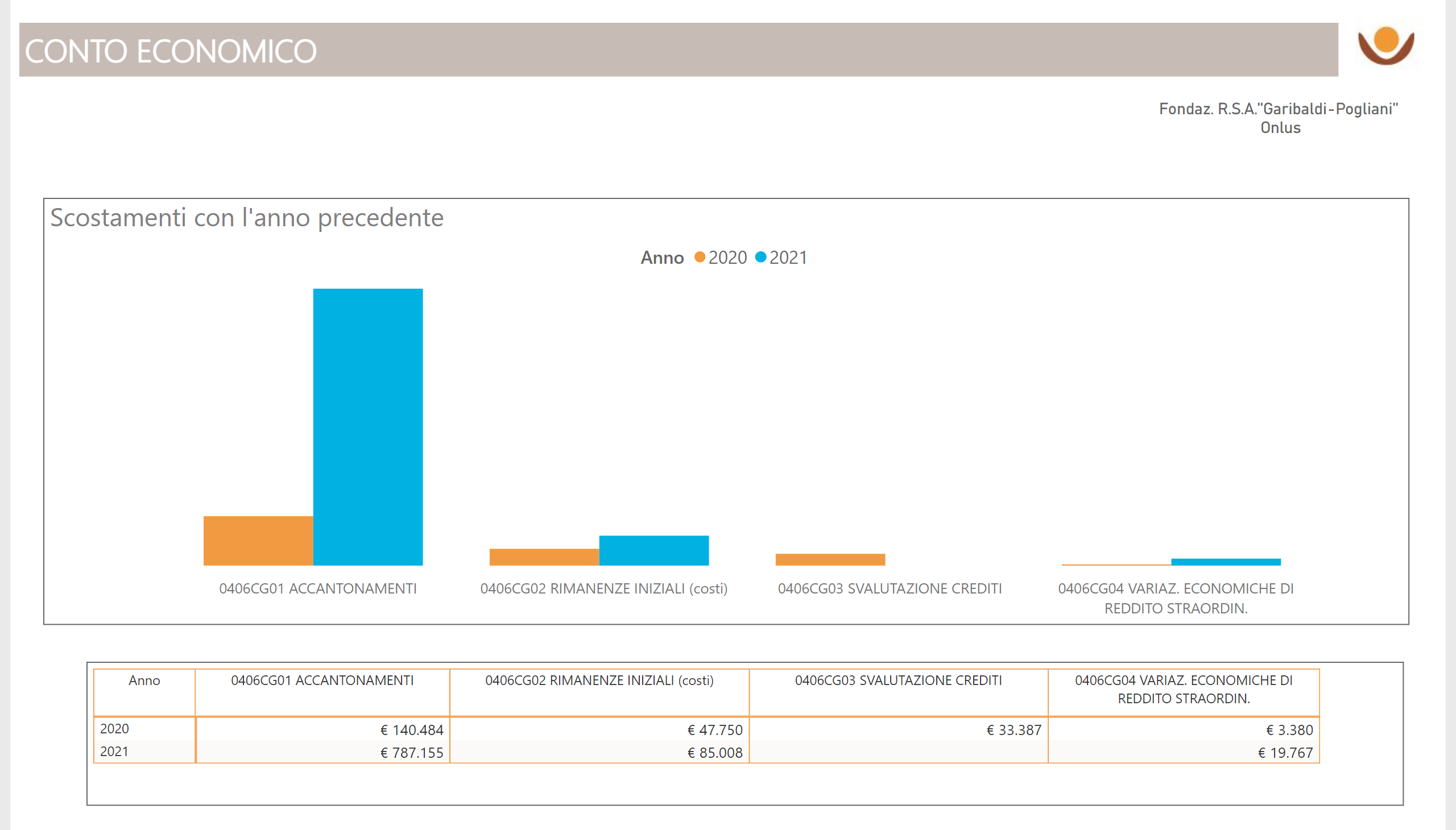 scostamento non ordinaria
[Speaker Notes: COSTI/RICAVI
No alt text provided

Scostamenti con l'anno precedente
No alt text provided

Scostamenti con l'anno precedente
No alt text provided

Azienda selezionata
No alt text provided]
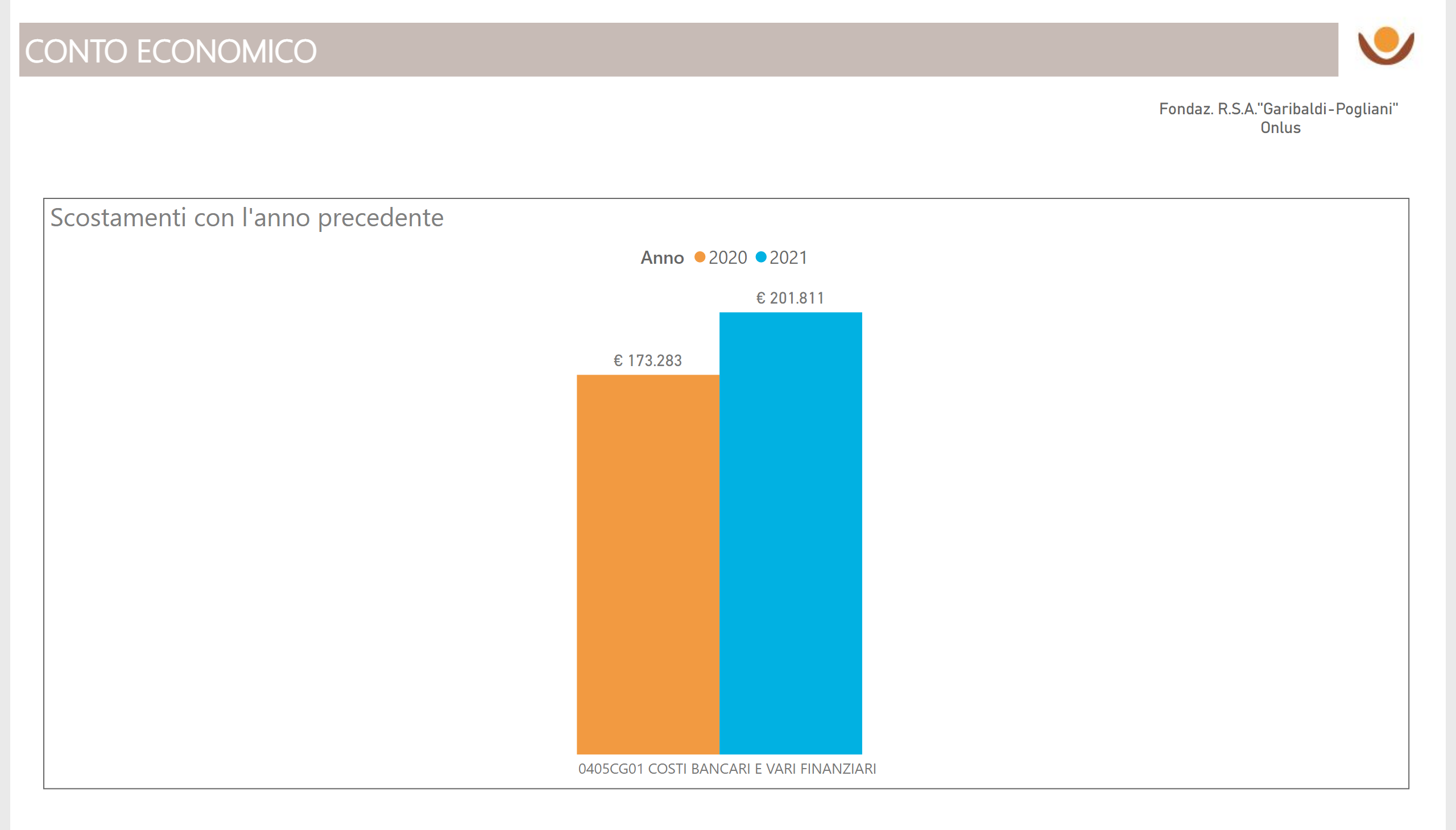 scostamento finanziaria
[Speaker Notes: COSTI/RICAVI
No alt text provided

Scostamenti con l'anno precedente
No alt text provided

Azienda selezionata
No alt text provided]
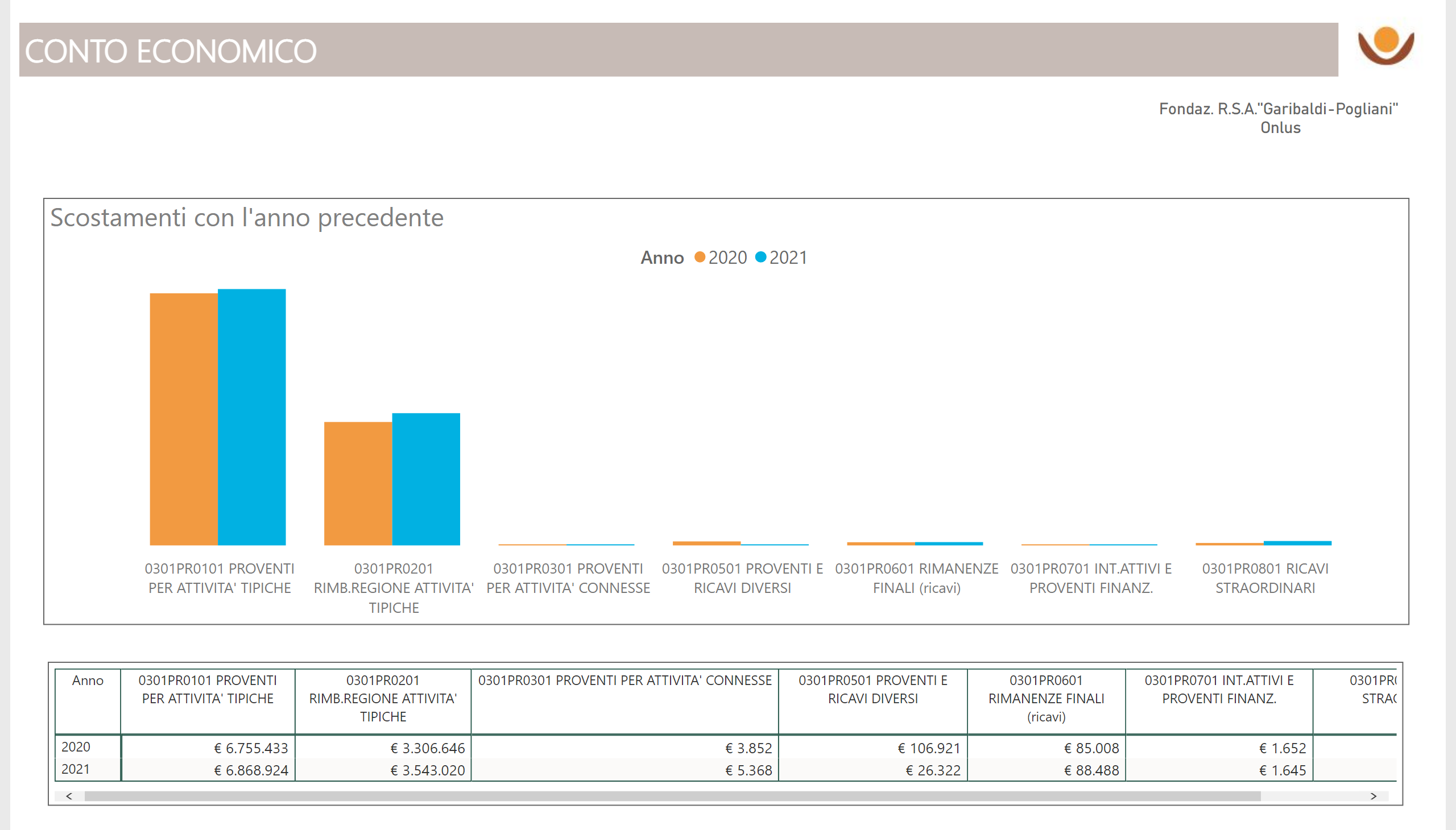 scostamento ricavi
[Speaker Notes: COSTI/RICAVI
No alt text provided

Scostamenti con l'anno precedente
No alt text provided

Scostamenti con l'anno precedente
No alt text provided

Azienda selezionata
No alt text provided]